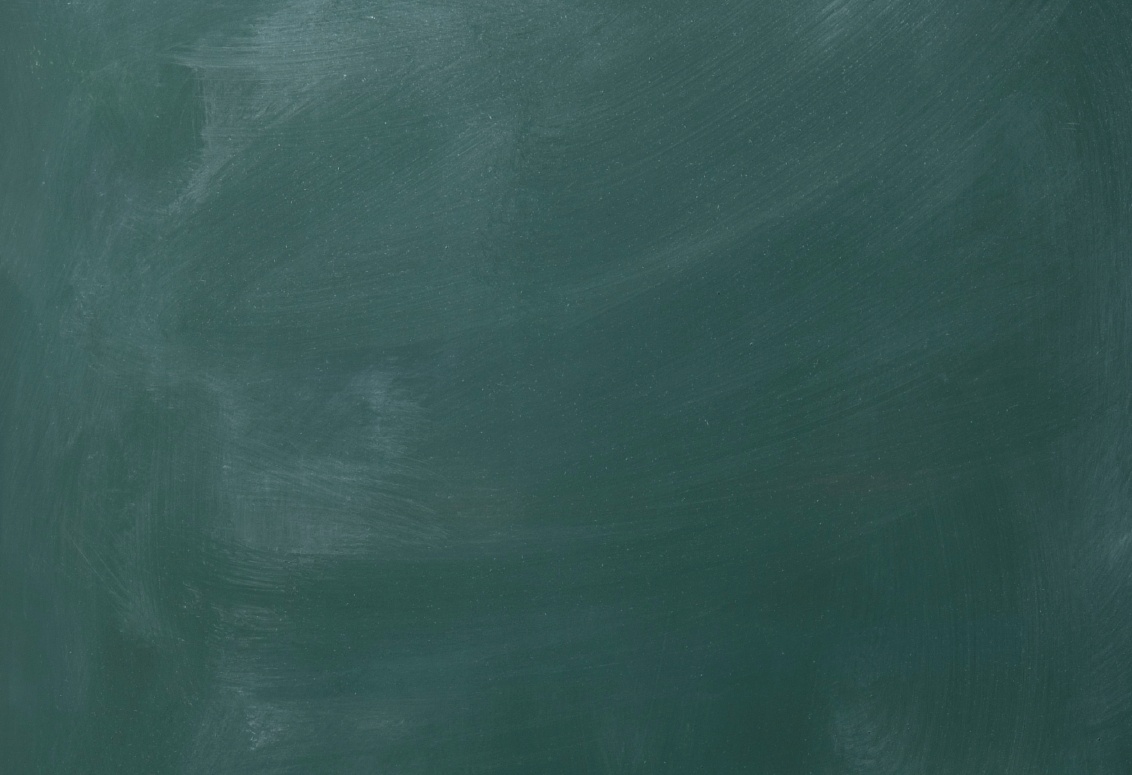 ΕΡΕΥΝΗΤΙΚΗ ΕΡΓΑΣΙΑΤάξη Β3Θέμα: ΕΚΠΑΙΔΕΥΤΙΚΑΣΥΣΤΗΜΑΤΑΣχ. Έτος : 2014-15Β’ τετράμηνο
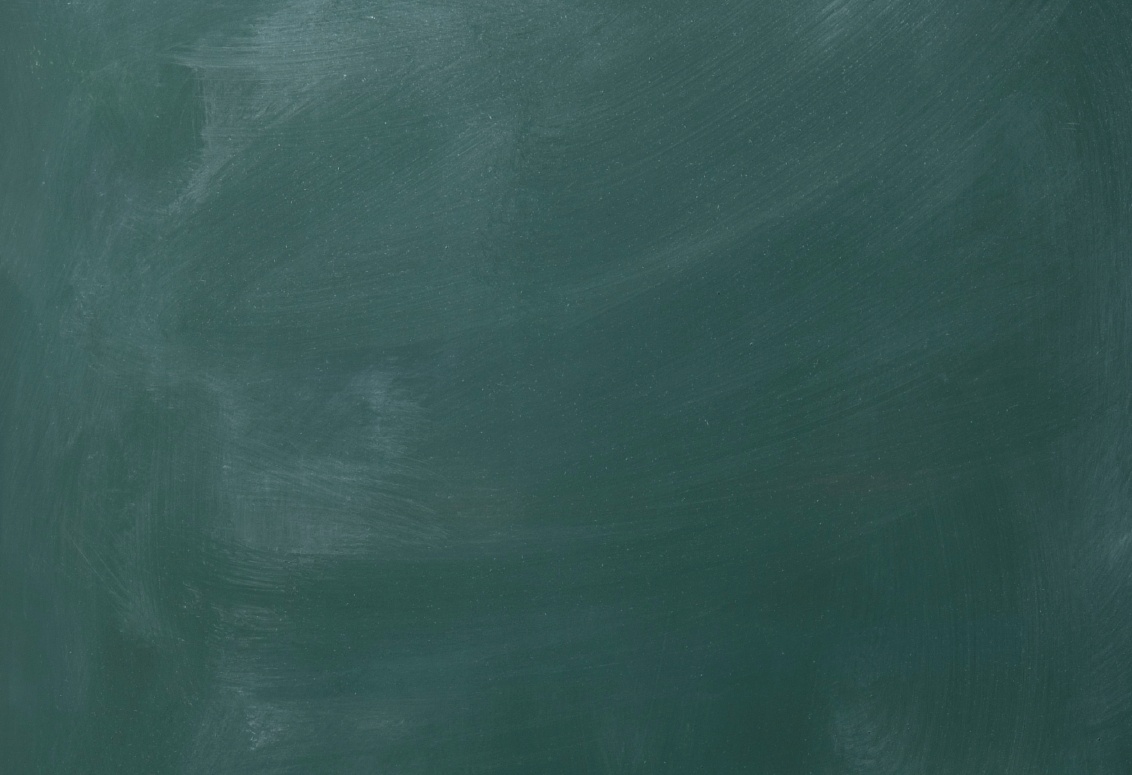 ΚΕΦΑΛΑΙΟ 1ΤΟ ΕΚΠΑΙΔΕΥΤΙΚΟΣΥΣΤΗΜΑΣΤΗΝ ΕΛΛΑΔΑΕργάστηκαν οι:Χριστίνα ΜαγκσίνοΔημήτρης ΜαρκάζοςΈλια ΜυριανθοπούλουΑμαλία ΝικολακοπούλουΜαρία ΞυπνητήρηΠου αποτελούν την ομάδα «ΚΟΡΙΤΣΙΑ, Ο ΜΑΡΚΑΖΟΣ»
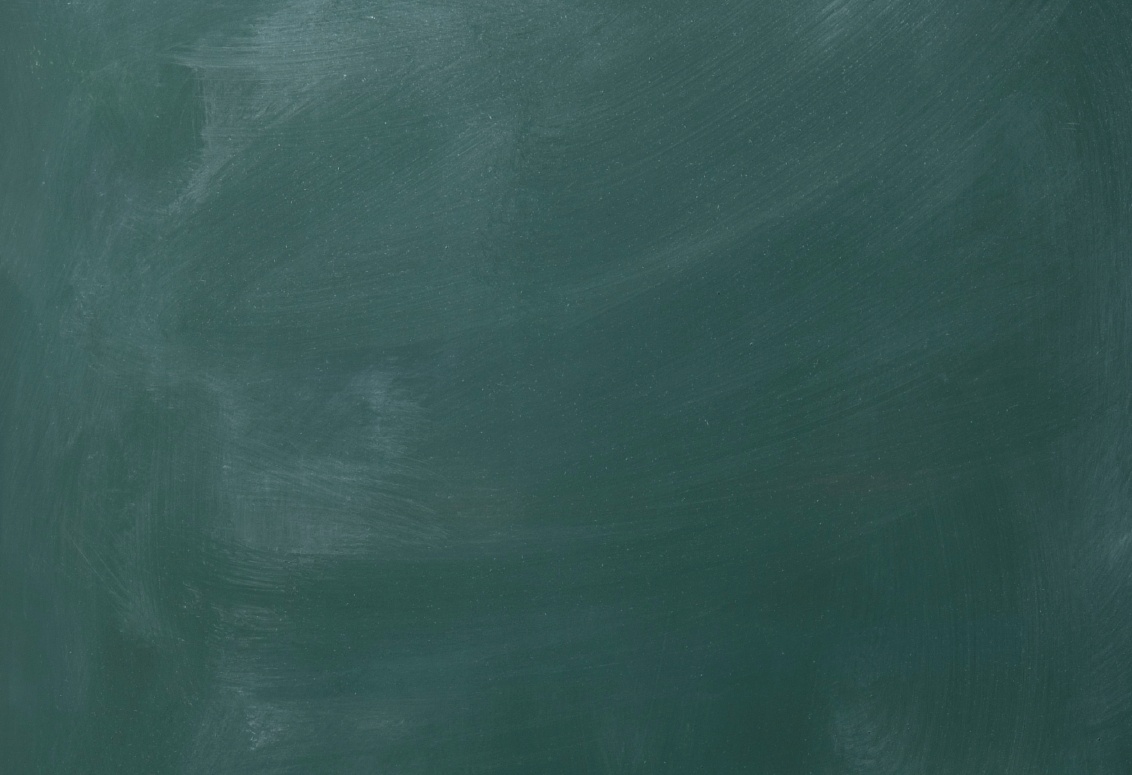 ΙΣΤΟΡΙΚΗ ΑΝΑΔΡΟΜΗ
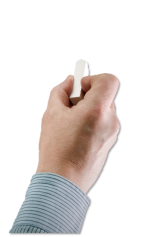 ΙΣΤΟΡΙΚΗ ΑΝΑΔΡΟΜΗ (1)
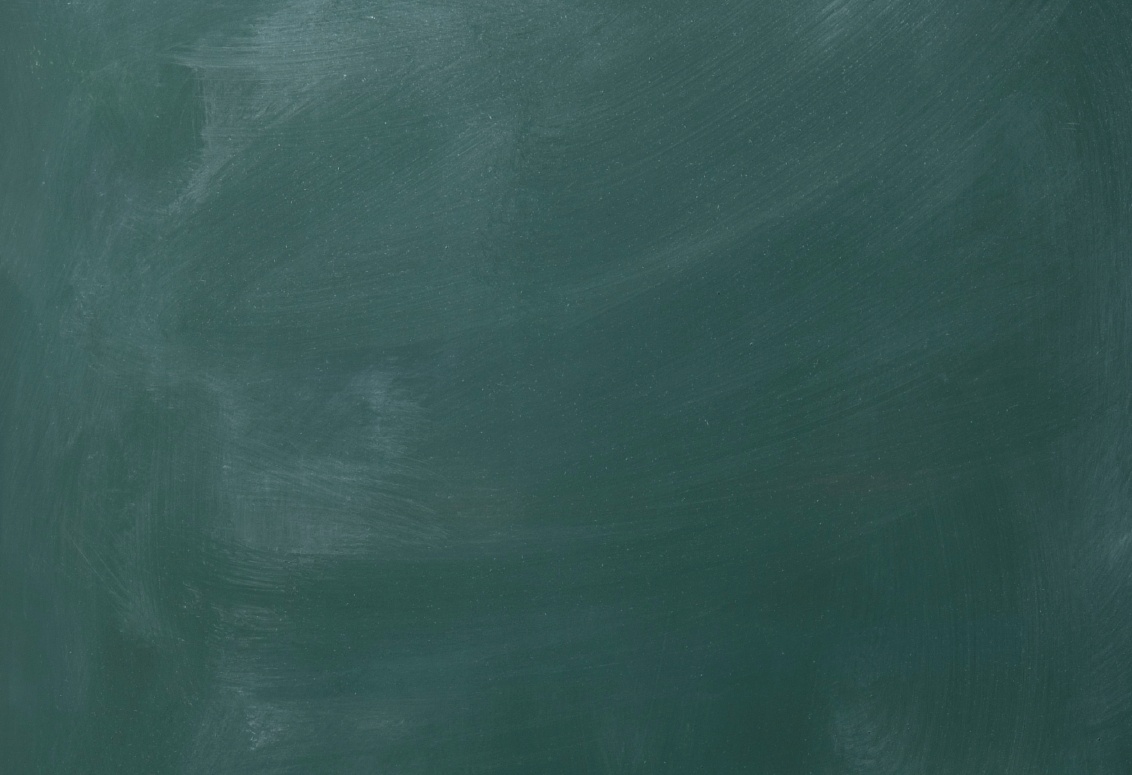 19ος αιώνας
Όθωνας, Γερμανικά πρότυπα

Μέχρι 2ο μισό 20ου αιώνα
Έντονο γλωσσικό ζήτημα (αρχαία, καθαρεύουσα, δημοτική γλώσσα)
Ως το 1960
Υποχρεωτική η φοίτηση στο Δημοτικό


Στο διάστημα αυτό
Το Α.Π. διαμορφώνεται από το κράτος
Διανέμονται υποχρεωτικά εγχειρίδια στους μαθητές
ΟΙ εκπ/κοί διορίζονται από το κράτος με επετηρίδα και ελέγχονται από επιθεωρητές
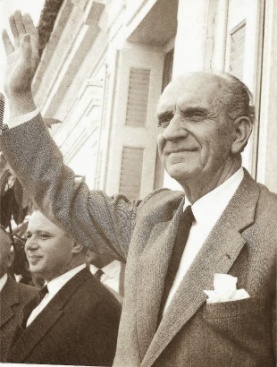 ΙΣΤΟΡΙΚΗ ΑΝΑΔΡΟΜΗ (2)
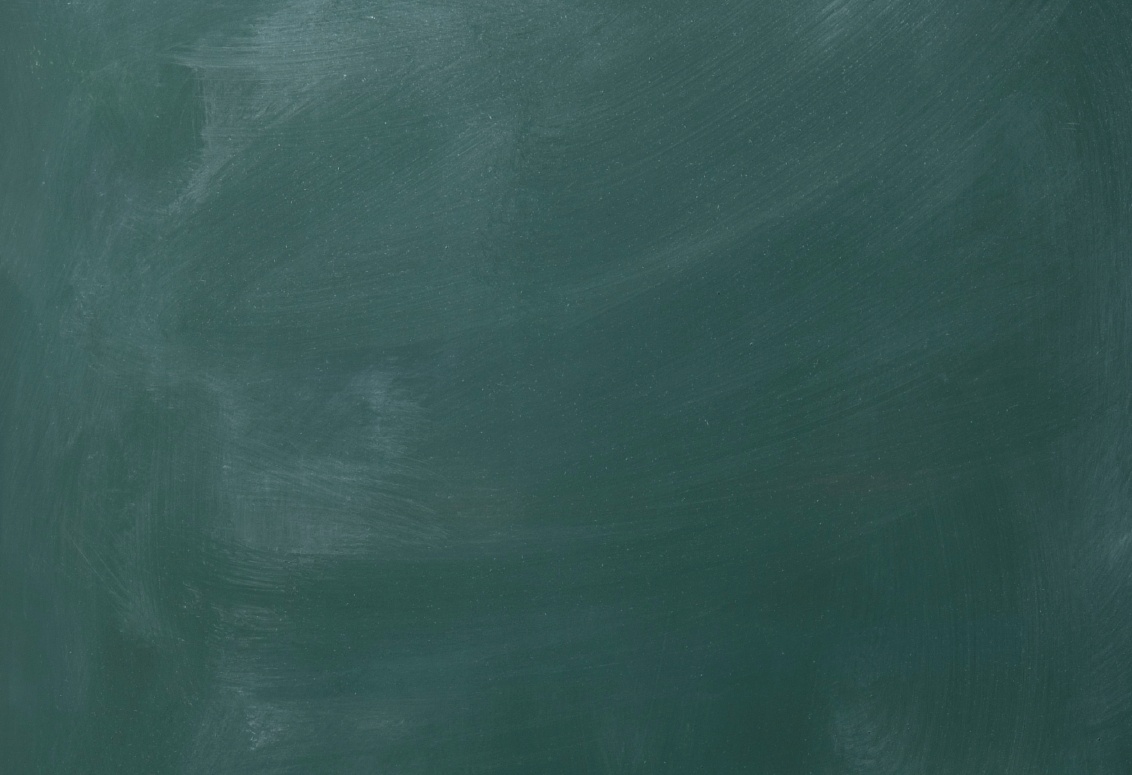 1964: Υπ/ργός Γ.Παπανδρέου
Μεγάλη μεταρρύθμιση
Δωρεάν Παιδεία για όλες τις βαθμίδες
Η Υποχρεωτική εκπ/ση επεκτείνεται στα 9 χρόνια
Δημοτική γλώσσα στο Δημοτικό
Εισαγωγή νέων μαθημάτων (Κοινωνιολογία, Στοιχεία Οικονομικής Επιστήμης, Μετάφραση Αρχαίων Κειμένων)
Η Μεταρρύθμιση καταργείται στο σύνολό της με το πραξικόπημα της 21ης Απριλίου 1967 και διατηρείται μόνο το κομμάτι της Δωρεάν Παιδείας.

Διάφορες παρεμβάσεις τα επόμενα χρόνια κυρίως για το εξεταστικό σύστημα εισαγωγής
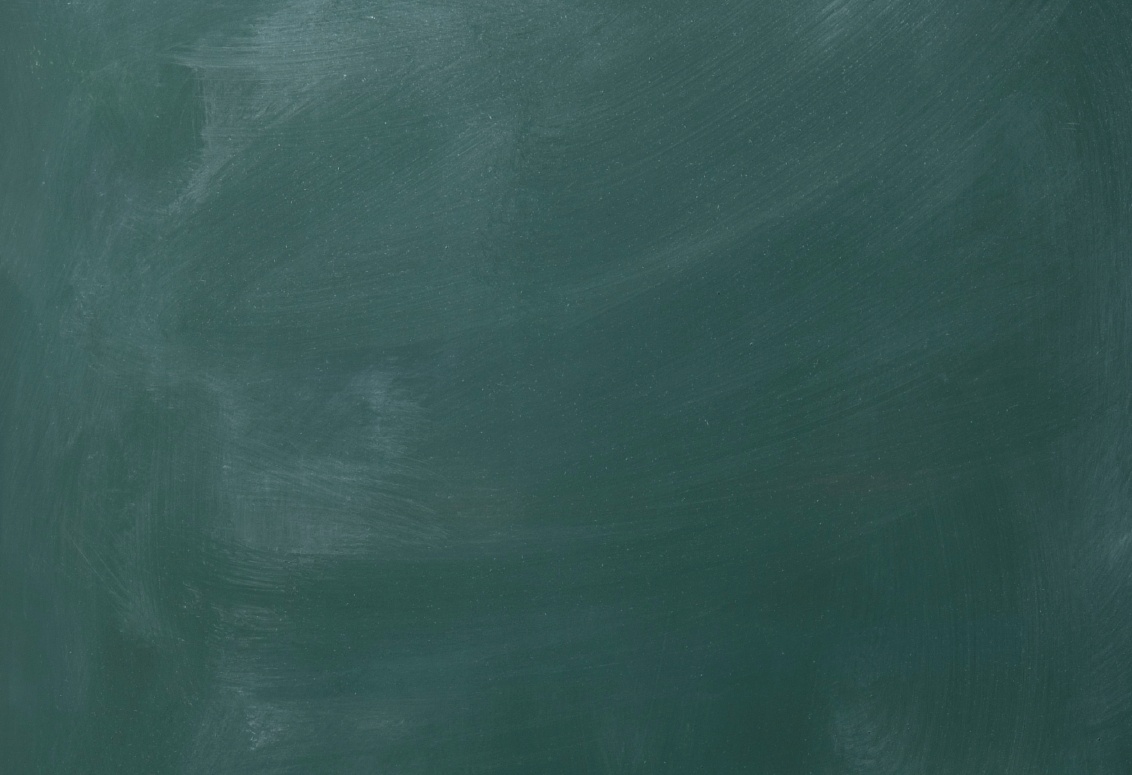 ΠΡΩΤΟΒΑΘΜΙΑ: ΔΗΜΟΤΙΚΟ
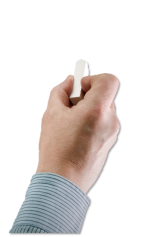 ΠΡΩΤΟΒΑΘΜΙΑ: ΔΗΜΟΤΙΚΟ
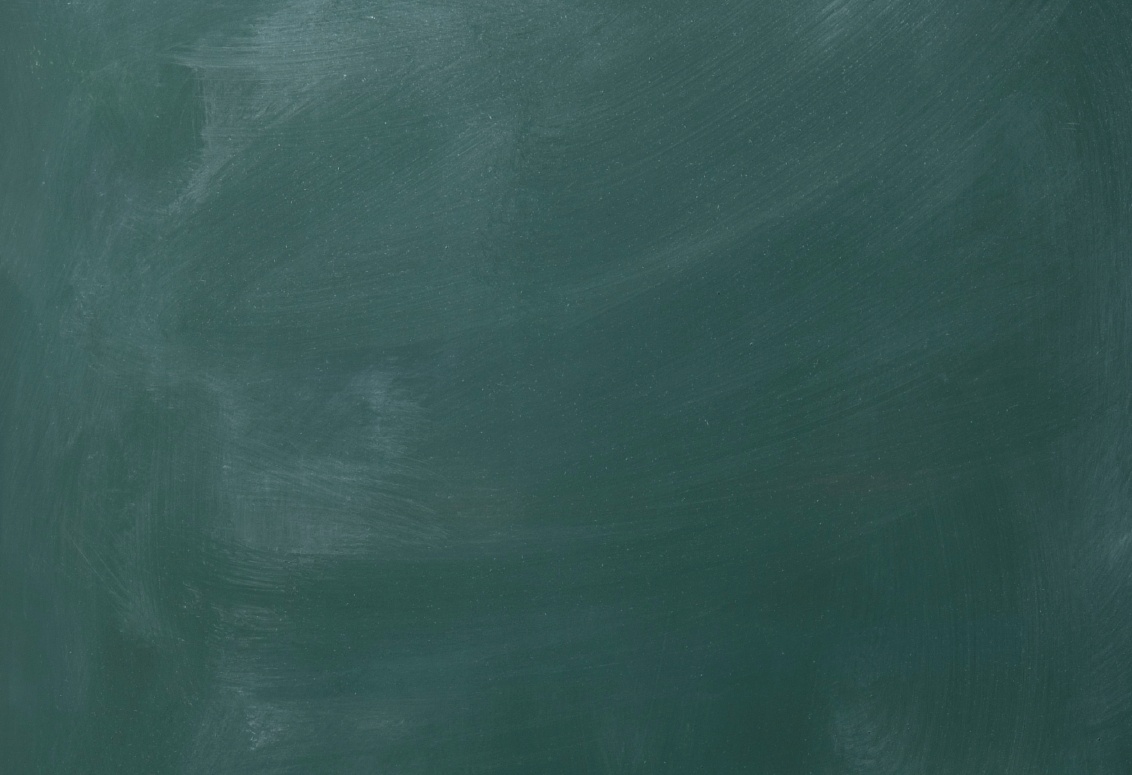 Διάρκεια: 6 χρόνια (από την ηλικία των 6 έως 12)
Φοίτηση: Υποχρεωτική
Βιβλία: Δωρεάν
Ολοήμερα Δημοτικά: διευρυμένο ωράριο και εμπλουτισμένο αναλυτικό πρόγραμμα
Ειδικά Σχολεία και Τάξεις Ένταξης: για παιδιά με ειδικές εκπαιδευτικές ανάγκες
Σχολεία Διαπολιτισμικής Εκπαίδευσης
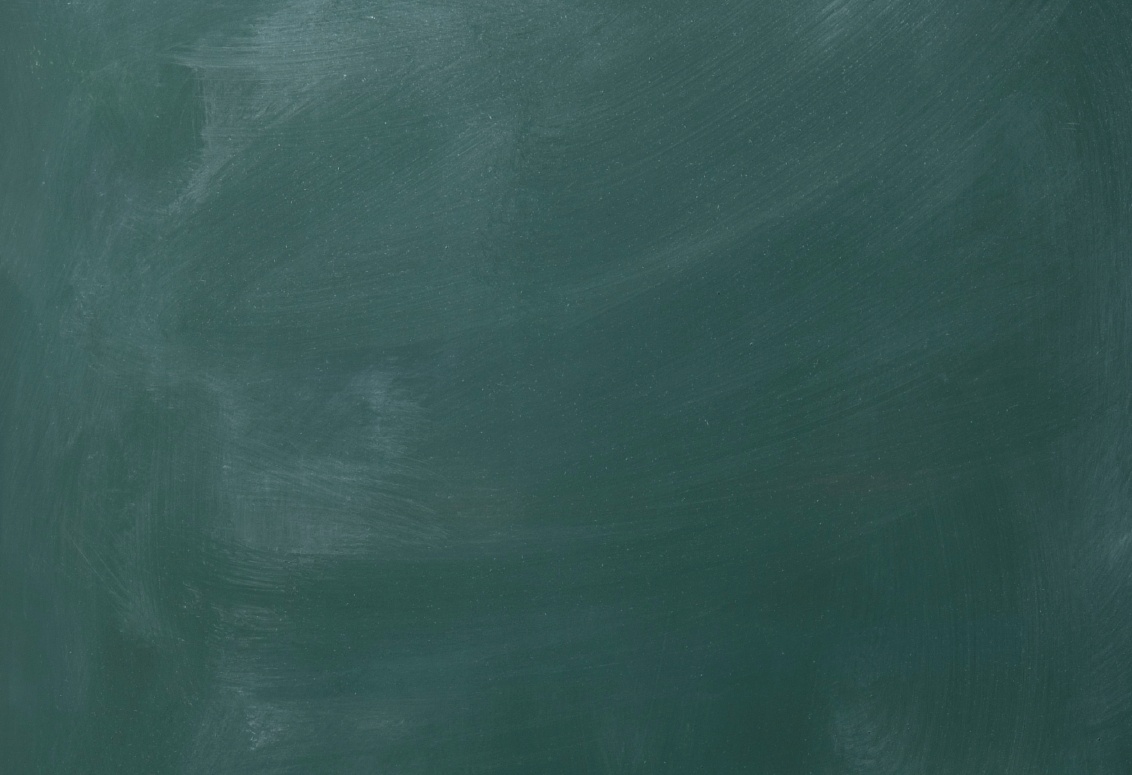 ΠΡΩΤΟΒΑΘΜΙΑ: ΝΗΠΙΑΓΩΓΕΙΟ
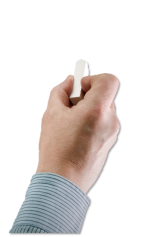 ΠΡΩΤΟΒΑΘΜΙΑ: ΝΗΠΙΑΓΩΓΕΙΟ
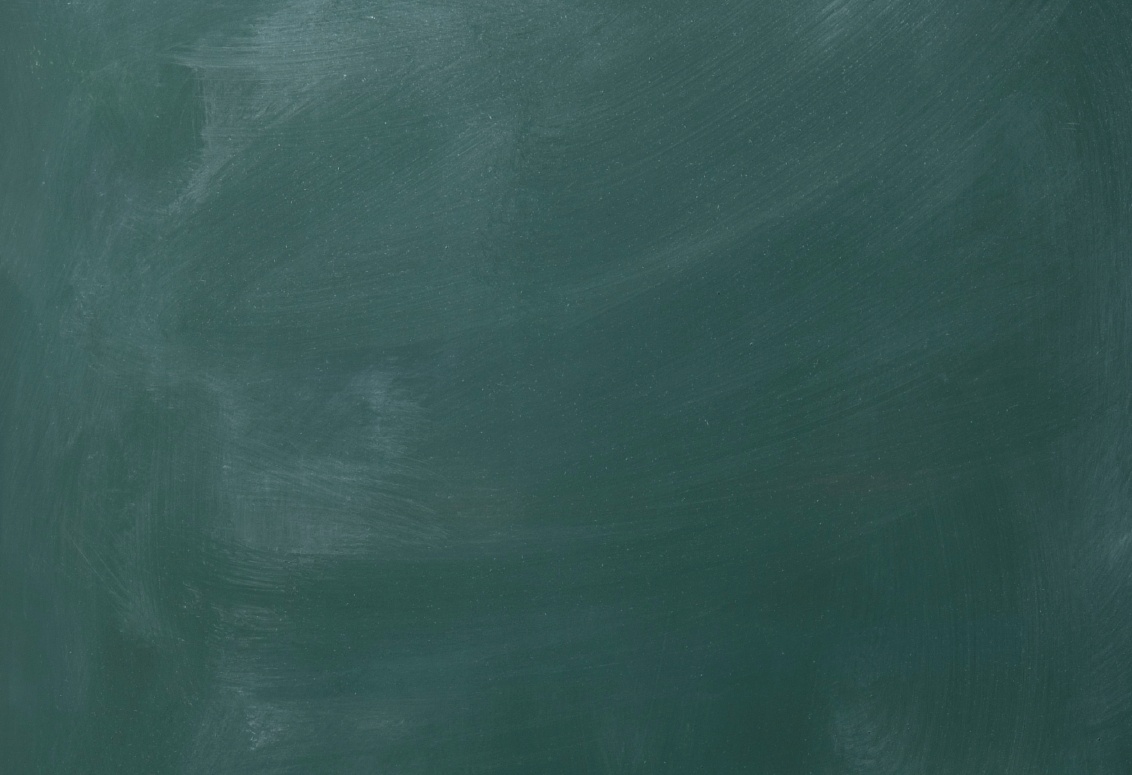 Στόχος: υποστήριξη και ενίσχυση της κοινωνικοποίησης των παιδιών
Επιδίωξη: Ανάπτυξη των παιδιών σε ατομικό, ομαδικό και κοινωνικό επίπεδο
Ολοήμερα Νηπιαγωγεία: διευρυμένο ωράριο
Διάρκεια φοίτησης: 2 χρόνια, από την ηλικία των 4 ως 6
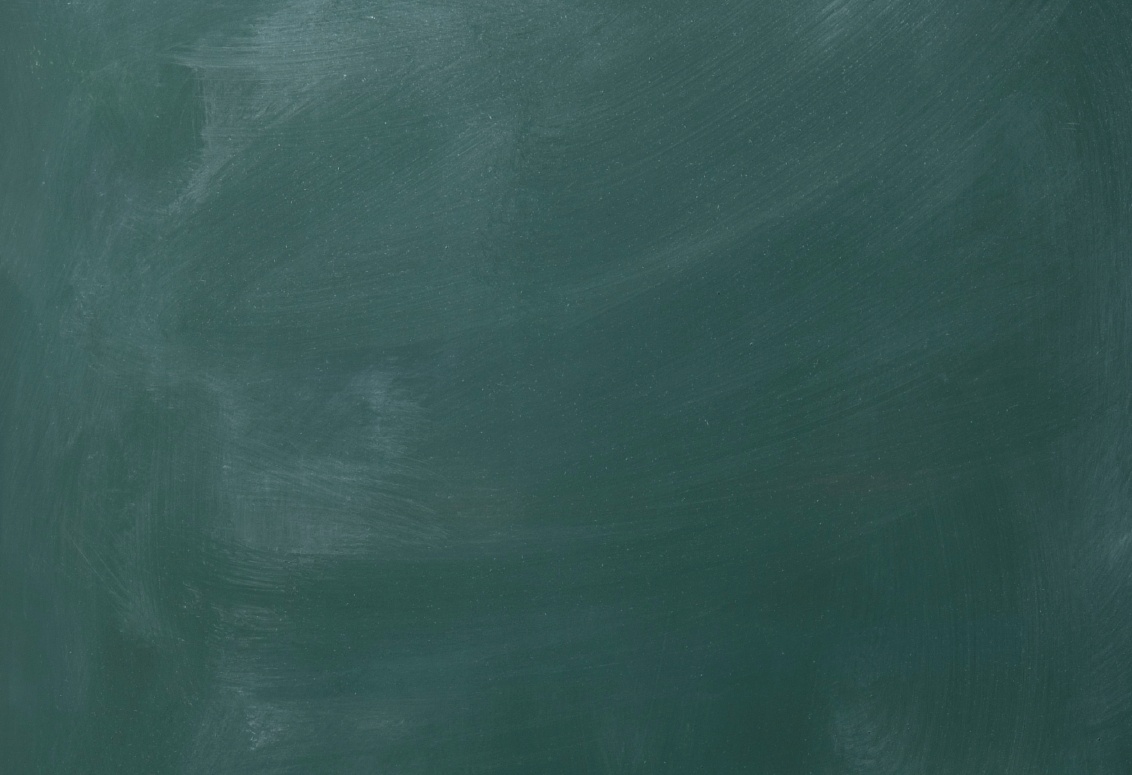 ΔΕΥΤΕΡΟΒΑΘΜΙΑ
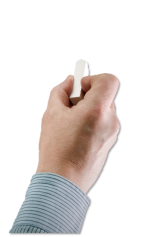 ΔΕΥΤΕΡΟΒΑΘΜΙΑ
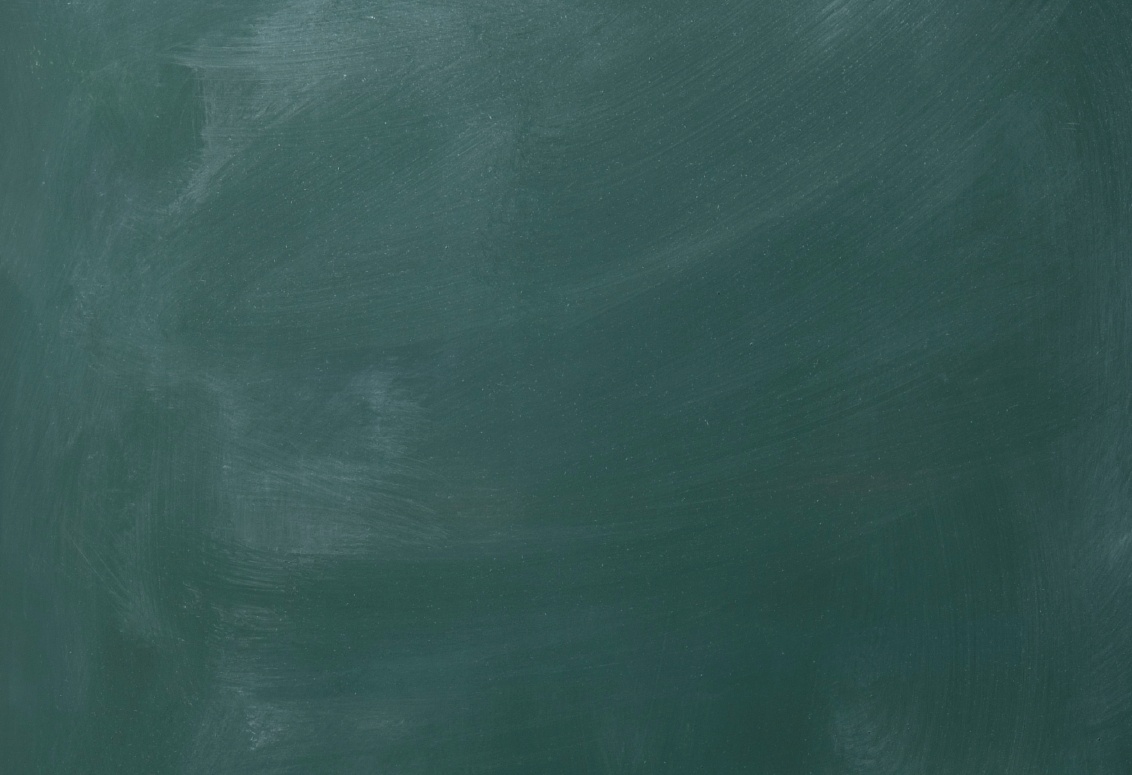 3 χρόνια στο Γυμνάσιο (υποχρεωτική)
Εξετάσεις για εισαγωγή στην Τριτοβάθμια ή ενδοσχολικό απολυτήριο
3 χρόνια στο Λύκειο (προαιρετική)
Ινστιτούτα Επαγγελματικής Κατάρτισης (ΙΕΚ)
Τεχνική/
Επαγγελματική
Γενική
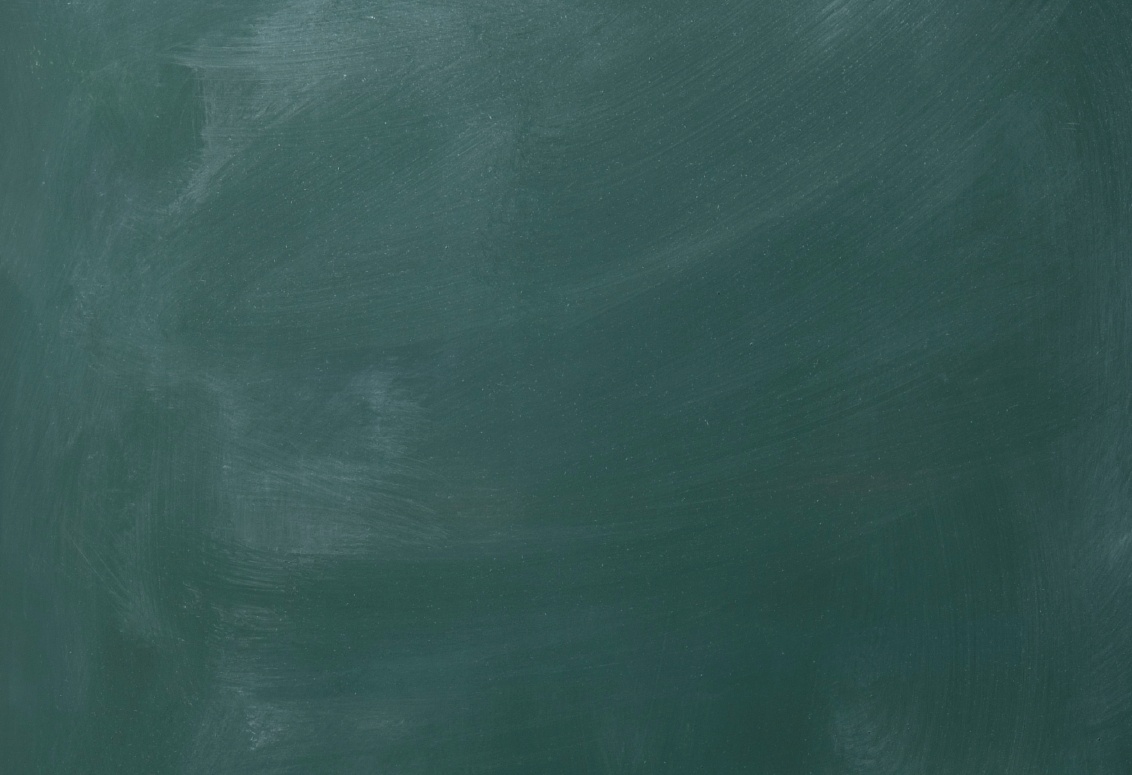 ΑΝΩΤΑΤΗ
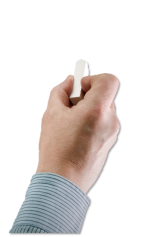 ΑΝΩΤΑΤΗ
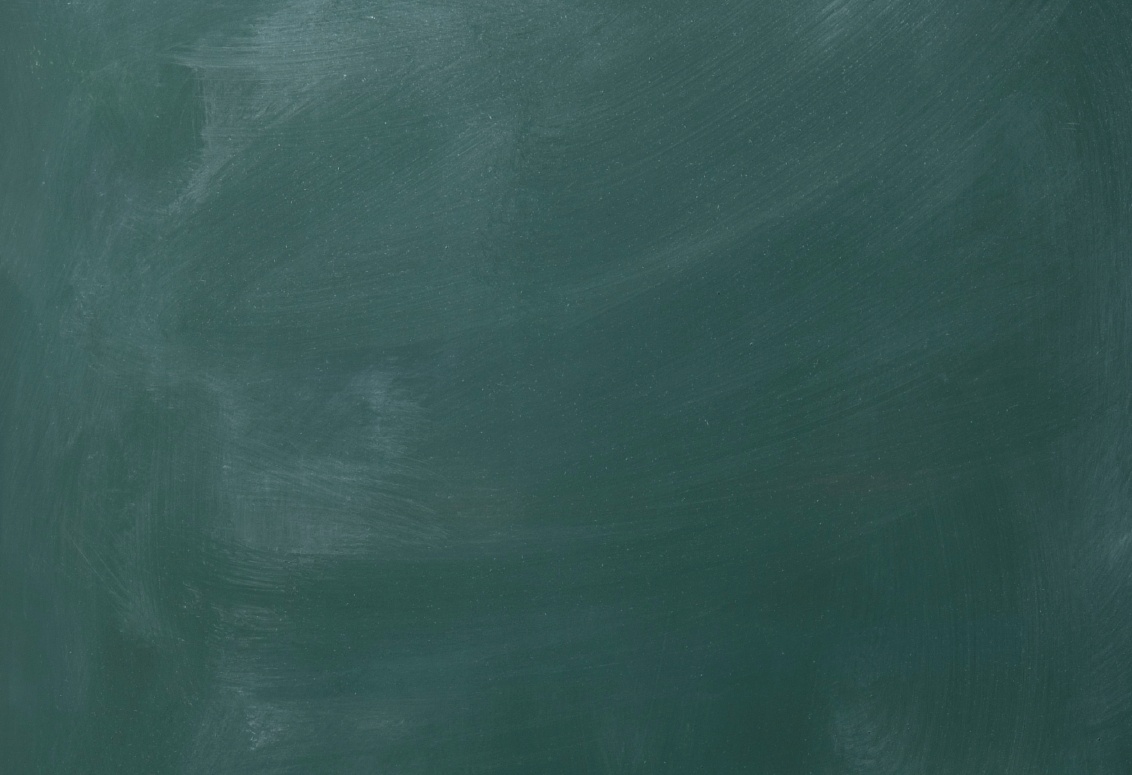 Η 3η βαθμίδα
Δωρεάν
Ανώτατα, Τεχνολογικά, Ανοικτό Πανεπιστήμιο (ΕΑΠ)

Εισαγωγή
Με Πανελλήνιες εξετάσεις
Στο ΕΑΠ με κλήρωση

Ιδιωτικά
Παραρτήματα ξένων
Διάρκεια φοίτησης
4 έτη γενικά
5 έτη Πολυτεχνεία, Γεωπονικές, Κτηνιατρικές
6 έτη Ιατρικές


Μεταπτυχιακές και Διδακτορικές σπουδές
?
?
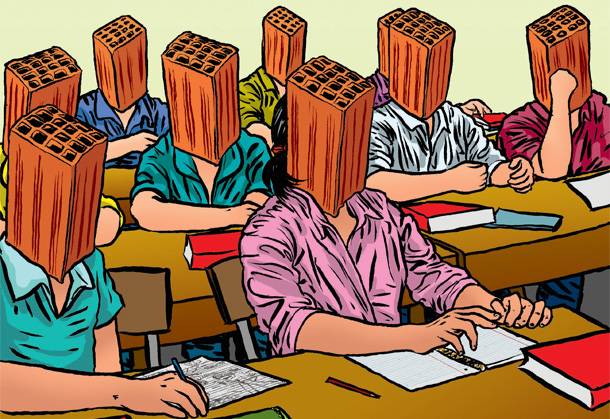 ?
?
ΚΕΦΑΛΑΙΟ 2
ΤΟ ΕΚΠΑΙΔΕΥΤΙΚΟ ΣΥΣΤΗΜΑ ΤΗΣ ΑΜΕΡΙΚΗΣ


ΕΡΓΑΣΤΗΚΑΝ ΟΙ:

ΜΠΙΣΚΕΜΗΣ ΗΛΙΑΣ
ΠΑΠΑΟΙΚΟΝΟΜΟΥ ΔΑΜΙΑΝΟΣ
ΜΠΟΝΟΥ ΔΕΣΠΟΙΝΑ
ΝΙΑΡΧΟΣ ΠΑΝΑΓΙΩΤΗΣ


ΟΙ ΟΠΟΙΟΙ ΑΠΟΤΕΛΟΥΝ ΤΗΝ ΟΜΑΔΑ
“ΤΡΕΙΣ ΚΑΙ Ο ΚΟΥΚΟΣ”
ΠΡΩΤΟΒΑΘΜΙΑ ΕΚΠΑΙΔΕΥΣΗ
Τα παιδιά πηγαίνουν στο Δημοτικό σχολείο, δημόσιο ή ιδιωτικό, σε ηλικία 5 ή 6 χρονών.

Το Δημοτικό σχολείο περιλαμβάνει και το νηπιαγωγείο και έχει άλλες 5 ή 6 τάξεις ανάλογα με την περιοχή.

Υπάρχει η δυαντότητα οι μαθητές να παρακολουθήσουν εξ αρχής 8ετές σχολείο,στο οποίο είναι ενσωματωμένο το Δημοτικό και το Γυμνάσιο.

Σε κάθε τάξη διδάσκουν 1 ή 2, το πολύ, εκπαιδευτικοί.

Αν υπάρχουν τα κονδύλια (εξαρτάται από την τοπική κοινωνία), προσλαμβάνονται επιπλέον εκπαιδευτικοί για να διδάξουν Καλλιτεχνικά και Μουσική.

Το πρόγραμμα σπουδών καθώς και τα βιβλία επιλέγονται από κάθε πολιτεία ξεχωριστά.

Τα μαθήματα που διδάσκονται είναι Μαθηματικά, Γλώσσα, Κοινωνικές Επιστήμες, Φυσική, Χημεία, Βιολογία, Ιστορία, Γεωγραφία, Φυσική Αγωγή, Μουσική και Καλλιτεχνικά.
ΔΕΥΤΕΡΟΒΑΘΜΙΑ ΕΚΠΑΙΔΕΥΣΗ
Διαρκεί 7 χρόνια και συμπεριλαμβάνει το Γυμνάσιο και το Λύκειο
Στο τέλος της χρονιάς οι μαθητές δίνουν εξετάσεις σε όλα τα μαθήματα
Υπάρχουν επίσης, τα Τεχνικά Λύκεια.
Οι μαθητές που επιλέγουν να φοιτήσουν σε Τεχνικά Λύκεια, παρακολουθούν 3 ώρες την ημέρα μαθήματα στα Γενικά Λύκεια και στη συνέχεια παρακολουθούν στο Τεχνικό Λύκειο τα μαθήματα ειδικότητας που έχουν επιλέξει.
Τα μαθήματα διαρκούν από τις 9:30 εώς τις 15:00.
Το σχολικό έτος διαρκεί από το Σεπτέμβριο εώς τον Ιούνιο ή από τον Αύγουστο εώς το Μάιο, ανάλογα με την περιοχή.
ΤΡΙΤΟΒΑΘΜΙΑ ΕΚΠΑΙΔΕΥΣΗ
Η Τριτοβάθμια Εκπαίδευση αποτελείται από τα Πανεπιστήμια και τα Κολέγια.
Η φοίτηση είναι 4 χρόνια.
Τα πανεπιστήμια ή τα κολέγια μπορεί να είναι δημόσια ή ιδιωτικά.
Για την εισαγωγή των μαθητών στα Πανεπιστήμια, αρχικά γίνεται αίτηση από τον μαθητή και λαμβάνονται υπόψη οι βαθμοί του Λυκείου και αποτελέσματα ειδικών εξετάσεων. Επίσης, λαμβάνονται υπόψη δεσμεύσεις των μαθητών για εξωσχολικές δραστηριότητες, προσωπικό δοκίμιο και συνέντευξη.
Αφού γίνουν δεκτοί, οι φοιτητές συμμετέχουν σε προπτυχιακά μαθήματα, στα οποία εξετάζονται στο τέλος κάθε ακαδημαϊκού έτους.
Για κάποια Πανεπιστήμια, όπως Αρχιτεκτονική, Νομική, Ιατρική, Φαρμακευτική και Οδοντιατρική είναι απαραίτητη τριετής τουλάχιστον προπτυχιακή φοίτηση.
ΜΕΤΑΠΤΥΧΙΑΚΑ ΠΡΟΓΡΑΜΜΑΤΑ
Όλα τα Πανεπιστήμια εκτός της Αρχιτεκτονικής, Ιατρικής, Νομικής, Φαρμακευτικής, Οδοντιατρικής δεν απαιτούν συγκεκριμένο προπτυχιακό πρόγραμμα για να κάνουν δεκτούς μεταπτυχιακούς φοιτητές.

Στα μεταπτυχιακά προγράμματα οι φοιτητές γίνονται δεκτοί με βάση την προπτυχιακή τους επίδοση, την επαγγελματική εμπειρία και τη βαθμολογία σε δοκιμαστικές εξετάσεις.

Οι περισσότεροι απόφοιτοι των πανεπιστημίων έχουν άμεση επαγγελματική αποκατάσταση.
ΚΕΦΑΛΑΙΟ 3Ο
ΤΟ ΙΑΠΩΝΙΚΟ ΕΚΠΑΙΔΕΥΤΙΚΟ ΣΥΣΤΗΜΑ
ΕΡΓΑΣΤΗΚΑΝ ΟΙ :
ΓΙΩΡΓΟΣ ΠΑΠΟΥΤΣΙΔΑΚΗΣ
ΣΤΑΜΑΤΗΣ ΜΠΙΚΑΣ
ΑΔΑΜΑΝΤΙΟΣ ΜΑΝΤΗΣ
ΞΕΝΙΑ ΠΑΝΟΥΣΑΚΗ
ΚΑΤΕΡΙΝΑ ΞΗΡΟΥ
ΠΟΥ ΑΠΟΤΕΛΟΥΝ ΤΗΝ ΟΜΑΔΑ :<<ΤΡΕΙΣ ΛΑΛΟΥΝ ΚΑΙ ΔΥΟ ΧΟΡΕΥΟΥΝ>>
ΓΕΝΙΚΑ ΓΙΑ ΤΟ ΕΚΠΑΙΔΕΥΤΙΚΟ ΣΥΣΤΗΜΑ
Η Ιαπωνία έχει τους πιο μορφωμένους κατοίκους του κόσμου
Έχει 0% αναλφαβητισμό
Το Υπουργείο Παιδείας διατηρεί πολύ υψηλό το επίπεδο της εκπαίδευσης
Η πρωτοβάθμια εκπαίδευση είναι 6 χρόνια 
Η δευτεροβάθμια 3+3(γυμνάσιο+λύκειο)
Η ανώτατη εκπαίδευση είναι 4 χρόνια
Το σχολικό έτος αρχίζει τον Απρίλιο και τελειώνει τον Μάρτιο του επόμενου έτους
Ο μαθητής μένει κατά μέσο όρο 6 ώρες στο σχολείο
ΠΡΩΤΟΒΑΘΜΙΑ ΕΚΠΑΙΔΕΥΣΗ
Τα παιδία πηγαίνουν στο σχολείο 6 ετών 
Το99% των σχολείων είναι δημόσια 
Η δημόσια εκπαίδευση είναι δωρεάν
Οι γονείς επιβαρύνονται με δαπάνες σίτισης
Οι μαθητές οργανώνονται σε ομάδες και έχουν και την ευθύνη της καθαριότητας και της τάξης και του σχολείου
Το πρόγραμμα σπουδών περιλαμβάνει ιαπωνική γλώσσα ,κοινωνικές επιστήμες ,μαθηματικά ,καλλιτεχνικά ,μουσική και γυμναστική
Υπάρχουν άφθονα εκπαιδευτικά υλικά ,εργαστήρια και εξοπλισμός και όλα τα παιδιά έχουν τον δικό τους υπολογιστή
Τα παιδιά τρώνε το μεσημεριανό τους γεύμα στο σχολείο ,ενώ παράλληλα τους γίνεται και εκπαίδευση για τη σωστή διατροφή
ΔΕΥΤΕΡΟΒΑΘΜΙΑ ΕΚΠΑΙΔΕΥΣΗΛΥΚΕΙΟ
Η φοίτηση στο λύκειο δεν είναι υποχρεωτική
Για να εγγραφούν στο λύκειο ,οι μαθητές συμμετέχουν σε εξετάσεις 5 μαθημάτων (ιαπωνικά, αγγλικά, κοινωνικές επιστήμες, φυσική και μαθηματικά)
Το σχολείο ξεκινά στις 8 και 30 ενώ στα περισσότερα σχολεία οι μαθητές φορούν στολές σε κάθε τάξη φοιτούν 40-45 μαθητές 
Κάθε μαθητής φέρει μαζί του φαγητό καθώς δεν υπάρχουν κυλικεία στα σχολεία
Στο τέλος την ημέρας μαθητές ,καθηγητές και λοιπό προσωπικό καθαρίζουν το σχολείο
Εξωσχολικά τα παιδιά ασχολούνται με τον αθλητισμό ή κάνουν μαθήματα αγγλικών ,καλλιγραφίας, φυσικής και μαθηματικών
ΔΙΑΦΟΡΕΣ ΑΠΟ  ΤΟ ΕΚΠΑΙΔΕΥΤΙΚΟ ΣΥΣΤΗΜΑ ΤΗΣ ΧΩΡΑΣ ΜΑΣ
Το σχολικό έτος στην Ιαπωνία χωρίζεται σε 3 τρίμηνα μετά από τα οποία ακολουθούν διακοπές
Για την εγγραφή στο λύκειο χρειάζονται εξετάσεις σε 5 μαθήματα
Οι εξετάσεις αυτές είναι καθοριστικές για το πανεπιστήμιο και την αγορά εργασίας 
Η φήμη των σχολείων στην Ιαπωνία είναι πολύ σημαντική γι’αυτό και οι μαθητές προσέχουν πολύ τη συμπεριφορά τους
Κάθε σχολείο έχει τη δική του στολή
Οι τάξεις έχουν χωρητικότητα 40-45 μαθητές
Τα σχολεία μετά τη λήξη των μαθημάτων προσφέρουν εξωσχολικές δραστηριότητες στου μαθητές
ΚΕΦΑΛΑΙΟ 4ΤΟ ΕΚΠΑΙΔΕΥΤΙΚΟ ΣΥΣΤΗΜΑ ΤΗΣ ΦΙΝΛΑΝΔΙΑΣ
ΕΡΓΑΣΤΗΚΑΝ ΟΙ: Νίκος Μιχαηλίδης
Γιώργος Μπενέας
Ατζελίνα Νικολοπούλου
Ηρώ Παπαδοπούλου
Που αποτελούν την ομάδα “SHINIGAMI”
ΠΡΟΣΧΟΛΙΚΗ ΑΓΩΓΗ
Είναι εθελοντική
Περίπου το 96% των παιδιών πηγαίνουν στο προ-δημοτικό σχολείο
Στόχος: η ανάπτυξη των δεξιοτήτων μάθησης
Διατίθεται δωρεάν
Πρόγραμμα Σπουδών Για Την Προσχολική Εκπαίδευση
Δίνει έμφαση στην προετοιμασία για το σχολείο
Καθορίζεται από το Φινλανδικό Εθνικό Συμβούλιο Παιδείας
Το ελάχιστο πρόγραμμα προσχολικής εκπαίδευσης είναι 700 ώρες ανά έτος
Καλλιέργεια την θετικής αντίληψης - «Μαθαίνω πώς να μαθαίνω»
ΒΑΣΙΚΗ ΕΚΠΑΙΔΕΥΣΗ ΣΤΗ ΦΙΝΛΑΝΔΙΑ
Δωρεάν εννιάχρονη εκπαίδευση
Τα διδακτικά βιβλία και άλλα υλικά, εργαλεία κ.λ.π. είναι δωρεάν
Το σχολείο παρέχει δωρεάν υγειονομική περίθαλψη
Ξεκινά στα μέσα Αυγούστου και τελειώνει στις αρχές Ιουνίου
Στην πρωτοβάθμια και κατώτερη δευτεροβάθμια εκπαίδευση υπάρχουν 25.000 μαθητές με μεταναστευτική προέλευση
ΔΕΥΤΕΡΟΒΑΘΜΙΑ ΕΚΠΑΙΔΕΥΣΗ
Υπάρχει Γενική και Επαγγελματική εκπαίδευση
Διάρκεια: 3 χρόνια
Απολυτήριο = προϋπόθεση για τριτοβάθμια
Ειδικά σχολεία 		για αλλοδαπούς (στα αγγλικά
				για ενήλικες	
				από απόσταση
Λειτουργία:15 εξάμηνα 
Σχολικό έτος: Αύγουστος-τέλη Μαΐου-Ιουνίου
Ημ/νίες έναρξης-λήξηςώρες λειτουργίας/ημέρα	Αποφασίζονται από τη αργίες					σχολική μονάδα
ΕΠΑΓΓΕΛΜΑΤΙΚΗ ΕΚΠΑΙΔΕΥΣΗ
Περιλαμβάνει	       αρχική επαγγελματική 					    			εκπαίδευση και κατάρτιση						         δια βίου κατάρτιση 
Σχεδιασμένη να αποκρίνεται στις ανάγκες της αγοράς
Διάρκεια:3 χρόνια
Μαθητές: δυνατότητα εξετάσεων για γ’ βάθμια
Όχι δίδακτρα (μόνο μέρος: βιβλίων κ’ εργαλείων)
Διδάσκονται παράλληλα	   γενικά μαθήματα

	       Ειδικότητα         που επέλεξαν
ΤΡΙΤΟΒΑΘΜΙΑ ΕΚΠΑΙΔΕΥΣΗ
Χωρίζεται σε		Πανεπιστήμια
Πολυτεχνεία (σύνδεση με 	αγορά εργασίας)
Χρηματοδότηση από το Υπουργείο Παιδείας & Πολιτισμού
Διάρκεια:3,5-4 χρόνια
Πτυχίο 			 Προϋπόθεση για +3 χρόνια εργασίας      μεταπτυχιακές σπουδές
Παν/μια:		 κριτήρια εισαγωγής φοιτητών
  οργάνωση εισαγωγής τους
  δική τους διοίκηση-οργάνωση
  λειτουργούν αυτόνομα
Ευχαριστουμε!!
ΤΑ ΕΚΠΑΙΔΕΥΤΙΚΑ ΣΥΣΤΗΜΑΤΑ
ΜΑΓΕΙΡΑ ΖΩΗ 
ΜΑΥΡΟΥΔΗ ΔΗΜΗΤΡΑ-ΜΑΡΙΑ
ΝΑΤΣΙΚΑ ΣΟΦΙΑ
ΠΑΠΑΖΗΣΗ ΕΥΑ
ΗΛΙΚΙΕΣ: 15-18
Η ΕΡΕΥΝΑ ΕΓΙΝΕ ΣΕ ΔΕΙΓΜΑ 28 ΜΑΘΗΤΩΝ ΠΟΥ ΕΠΙΛΕΧΤΗΚΑΝ ΤΥΧΑΙΑ.
ΕΡΩΤΗΣΗ 1: ΚΑΝΕΙΣ  ΦΡΟΝΤΗΣΤΗΡΙΟ
ΕΡΩΤΗΣΗ 2: ΑΝ ΝΑΙ ΤΙ ΕΙΔΟΥΣ
ΕΡΩΤΗΣΗ 3: ΣΕ ΠΟΣΑ ΜΑΘΗΜΑΤΑ
ΕΡΩΤΗΣΗ 4: ΠΟΣΕΣ ΩΡΕΣ ΤΗΝ ΕΒΔΟΜΑΔΑ
ΟΙ ΜΑΘΗΤΕΣ ΣΤΟ ΆΛΛΟ ΣΗΜΕΙΩΣΑΝ : 1 ΩΡΑ,5.5 ΩΡΕΣ, 8 ΩΡΕΣ, 9.5ΩΡΕΣ, 12 ΩΡΕΣ, 14 ΩΡΕΣ
ΕΡΩΤΗΣΗ 5: ΑΠΌ ΠΟΎ ΕΝΗΜΕΡΩΘΗΚΕΣ ΓΙΑ ΤΟ ΙΣΧΥΟΝ ΕΚΠΑΙΔΕΥΤΙΚΟ ΣΥΣΤΗΜΑ
ΟΙ ΜΑΘΗΤΕΣ ΣΤΟ ΆΛΛΟ ΑΠΑΝΤΗΣΑΝ: ΦΡΟΝΤΗΣΤΗΡΙΟ
ΕΡΩΤΗΣΗ 6: ΣΥΜΦΩΝΕΙΤΕ ΜΕ ΤΗΝ ΤΡΑΠΕΖΑ ΘΕΜΑΤΩΝ
ΕΡΩΤΗΣΗ 7: ΑΝ ΝΑΙ,ΓΙΑΤΙ
ΕΡΩΤΗΣΗΣΗ 8: ΑΝ ΌΧΙ ΓΙΑΤΙ
ΕΡΩΤΗΣΗ 9: ΘΕΩΡΕΙΤΑΙ ΤΟ ΠΡΟΗΓΟΥΜΕΝΟ ΕΚΠΑΙΔΕΥΤΙΚΟ ΣΥΣΤΗΜΑ ΚΑΛΥΤΕΡΟ
ΕΡΩΤΗΣΗ 10: ΟΙ ΕΞΕΤΣΕΙΣ ΣΑΣ ΔΗΜΙΟΥΡΓΟΥΝ ΑΝΧΟΣ
ΕΡΩΤΗΣΗ 12: ΘΕΩΡΕΙΤΑΙ ΌΤΙ ΤΟ ΣΥΣΤΗΜΑ ΤΩΝ ΕΞΕΤΑΣΕΩΝ ΕΊΝΑΙ ΑΔΙΚΟ Ή ΜΗ ΑΝΤΙΚΕΙΜΕΝΙΚΟ
ΕΡΩΤΗΣΗ 13:  ΜΕΤΑ  ΤΗΝ ΑΠΟΦΟΙΤΗΣΗ ΑΠΌ ΤΟ ΛΥΚΕΙΟ ΘΑ ΣΥΝΕΧΙΣΕΙΣ  ΤΙΣ ΣΠΟΥΔΕΣ ΣΟΥ ΣΕ ΚΑΠΟΙΟ ΑΕΙ-ΤΕΙ
ΕΡΩΤΗΣΗ 11: ΑΝ ΝΑΙ,ΠΩΣ ΤΟ ΑΝΤΙΜΕΤΩΠΙΣΖΕΙΣ
ΕΡΩΤΗΣΗ 15: ΑΝΑ ΌΧΙ ΓΙΑΤΙ
ΕΡΩΤΗΣΗ 16: ΑΝ ΝΑΙ, ΘΑ ΠΡΟΤΙΜΟΥΣΕΣ ΜΕΤΑ ΝΑ ΓΥΡΙΣΕΙΣ ΣΤΗΝ ΠΑΤΡΙΔΑ ΣΟΥ Η ΝΑ ΕΡΓΑΣΤΕΙΣ ΣΤΟ ΕΞΩΤΕΡΙΚΟ
ΕΡΩΤΗΣΗ 17: ΘΕΩΡΕΙΣ ΌΤΙ Η ΠΑΙΔΕΙΑ ΠΑΡΕΧΕΤΑΙ ΔΩΡΕΑΝ ΣΤΗ ΧΩΡΑ ΜΑΣ
ΕΡΩΤΗΣΗ 18: ΑΝ ΌΧΙ, ΓΙΑΤΙ
ΕΡΩΤΗΣΗ 19: ΘΕΩΡΕΙΤΑΙ ΌΤΙ ΟΙ ΓΝΩΣΕΙΣ ΠΟΥ ΑΠΟΚΤΑΤΕ ΣΤΟ ΛΥΚΕΙΟ ΣΑΣ ΠΑΡΕΧΟΥΝ ΓΕΝΙΚΗ ΜΟΡΦΩΣΗ ‘Η ΑΠΛΩΣ ΣΑΣ ΠΡΟΕΤΟΙΜΑΖΟΥΝ ΓΙΑ ΤΗΝ ΕΙΣΑΓΩΓΙΚΕΣ ΕΞΕΤΑΕΙΣ ΣΤΑ ΑΕΙ-ΤΕΙ
ΕΡΩΤΗΣΗ 20: ΓΙΑΤΙ ΕΠΙΛΕΞΑΤΕ ΝΑ ΦΟΙΤΗΣΕΤΕ ΣΕ ΓΕΝΙΚΟ ΛΥΚΕΙΟ ΚΑΙ ΌΧΙ ΣΕ ΕΠΑΛ
ΣΥΜΠΕΡΑΣΜΑ: 
ΜΕ  ΒΑΣΗ ΤΙΣ ΥΠΟΘΕΣΕΙΣ ΠΟΥ ΔΙΑΤΥΠΩΣΑΜΕ ΣΤΗΝ ΑΡΧΗ ΤΗΣ ΕΡΕΥΝΑΣ ΜΑΣ ΚΑΤΑΛΗΞΑΜΕ ΣΤΑ ΕΞΗΣ ΣΥΜΠΕΡΑΣΜΑΤΑ:
ΟΛΟΙ ΟΙ ΜΑΘΗΤΕΣ ΤΟΥ ΛΥΚΕΙΟΥ ΚΑΝΟΥΝ ΦΡΟΝΤΗΣΤΗΡΙΟ 
ΤΑ ΚΟΡΙΤΣΙΑ ΕΊΝΑΙ ΠΙΟ ΕΝΗΜΕΡΩΜΕΝΑ ΓΙΑ ΤΟ ΕΚΠΑΙΔΕΥΤΙΚΟ ΣΥΣΤΗΜΑ ΣΕ ΣΧΕΣΗ ΜΕ ΤΑ ΑΓΟΡΙΑ
ΜΕ ΤΟ ΝΈΟ ΣΥΣΤΗΜΑ ΟΛΟ ΚΑΙ ΠΕΡΙΣΣΟΤΕΡΑ ΠΑΙΔΙΑ  ΤΗΣ Α΄ΚΑΙ Β΄ΛΥΚΕΙΟΥ ΑΠΕΥΘΥΝΟΝΤΑΙ ΣΕ ΦΡΟΝΤΗΣΤΗΡΙΑ
ΟΛΟΙ ΟΙ ΜΑΘΗΤΕΣ ΔΙΑΦΩΝΟΥΝ ΜΕ ΤΗΝ ΤΡΑΠΕΖΑ ΘΕΜΑΤΩΝ
ΤΟ ΟΛΟ ΣΥΣΤΗΜΑ ΕΊΝΑΙ ΣΤΡΕΣΟΓΟΝΟ ΚΑΙ ΟΙ ΜΑΘΗΤΕΣ ΔΥΣΚΟΛΑ ΤΟ ΑΝΤΙΜΕΤΩΠΙΖΟΥΝ
ΤΟ ΣΥΣΤΗΜΑ ΕΞΕΤΑΣΕΩΝ ΕΊΝΑΙ ΕΞΕΡΕΤΙΚΑ ΑΔΙΚΟ
ΟΙ ΜΑΘΗΤΕΣ ΘΕΩΡΟΥΝ ΌΤΙ ΠΡΕΠΕΙ ΝΑ ΑΝΑΖΗΤΗΣΟΥΝ ΕΡΓΑΣΙΑ ΣΤΟ ΕΞΩΤΕΕΡΙΚΟ ΜΕΤΑ ΤΗΝ ΑΠΟΦΟΙΤΗΣΗ ΤΟΥ ΑΠΌ ΤΑ ΑΕΙ ΚΑΙ ΤΕΙ ΤΗΣ ΧΩΡΑΣ ΜΑΣ
ΤΑ ΚΟΡΙΤΣΙΑ ΘΕΩΡΟΥΝ ΌΤΙ Η ΠΑΙΔΕΙΑ ΕΊΝΑΙ «ΔΩΡΕΑΝ»
ΤΑ ΑΓΟΡΙΑ ΘΕΩΡΟΥΝ ΌΤΙ ΤΟ ΛΥΚΕΙΟ ΔΕΝ ΠΑΡΕΧΕΙ ΓΝΩΣΕΙΣ ΑΛΛΑ ΑΠΟΤΕΛΕΙ ΠΡΟΘΑΛΑΜΟ ΕΙΣΑΓΩΓΗΣ ΣΤΑ ΠΑΝΕΠΙΣΤΗΜΙΑ
ΤΑ ΑΓΟΡΙΑ ΔΕΝ ΘΑ ΠΡΟΤΙΜΟΥΣΑΝ ΝΑ ΠΑΡΑΚΟΛΟΥΘΗΣΟΥΝ ΕΠΑΛ ΑΝΤΙ ΓΕΝΙΚΟΥ ΛΥΚΕΙΟΥ.
ΕΡΩΤΗΣΗ 14: ΑΝ ΔΕΝ ΕΙΣΑΧΘΕΙΣ ΣΕ ΚΑΠΟΙΟ ΑΕΙ-ΤΕΙ  ΘΑ ΣΠΟΥΔΑΣΕΙΣ ΣΕ ΚΑΠΟΙΑ ΑΝΤΙΣΤΟΙΧΗ ΣΧΟΛΗ ΤΟΥ ΕΞΩΤΕΡΙΚΟΥ